Выполнил : ученик 3 б класса
                                                                                           МАОУ «СОШ №18
                                                                                         Пудофеев Даниил
                                                                                                                       Руководитель:Захарова Г.Г.
Тема: Магия числа 7
Актуальность темы:
В незапамятные времена, научившись считать, люди познали меру количества – число. Вглядываясь в сочетания чисел, они с изумлением увидели, что числа имеют какую-то самостоятельную жизнь, удивительную и полную тайны; Очень много интересного связано с числом «7» и  мне захотелось поподробнее разобраться, что же это за таинственное число, и где ещё мы с ним сталкиваемся.
Предмет исследования: число 7 является магическим, оказывает влияние на человека.

Цель исследования: показать всю прелесть, магию, красоту числа 7. Ведь оно скрывает больше тайн и загадок, чем, кажется на первый взгляд.
Задачи: 
Разобраться, в чём заключается таинственность числа 7.
Выяснить, где ещё мы сталкиваемся с этим числом в повседневной жизни. 
Заинтересовать учащихся класса математикой и вовлечь их в исследование.
Пословицы и крылатые выражения
«Семь раз отмерь, один раз отрежь»; «Чеснок семь недугов изводит»; «После хлеба-соли – семь часов отдыха», «Семеро с ложкой – один с плошкой»; «Семеро одного не ждут»; «У семи нянек дитя без глазу»;  «Лиса семерых волков проведёт»; «Семь бед один ответ»; «Семь вёрст до небес и всё лесом»; «Семь вёрст не крюк» и др.
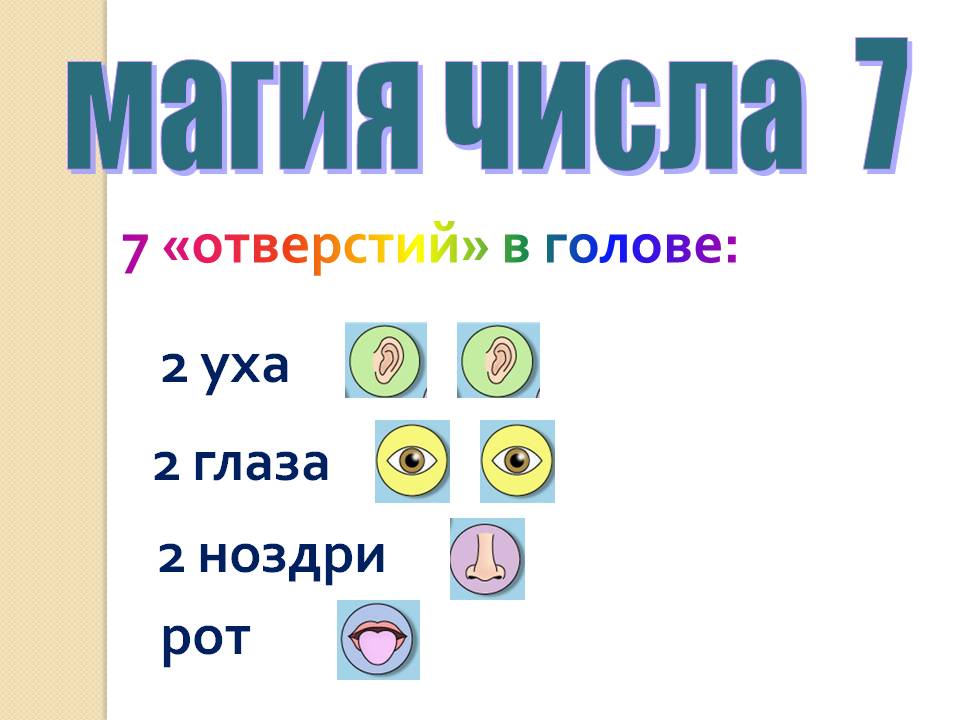 7 смертных грехов и противоположные им 7 добродетелей;
7 возрастных периодов;
7 буквенных знаков Древнего Рима;
Анкетирование учащихся и диагностика
Считаете ли вы какое – либо из натуральных чисел необычным, отличающимся от других?
 Какое из чисел считаете необычным?
Кто верит, что 7 – особое число, обладающее магической силой?
Знаете ли вы какие – либо интересные факты, связанные с числом 7?
Хотели бы вы самостоятельно провести подобное исследование?
1 вопрос:  Считаете ли вы какое – либо из натуральных чисел необычным, отличающимся от других?




2 вопрос:	Какое из чисел считаете необычным?
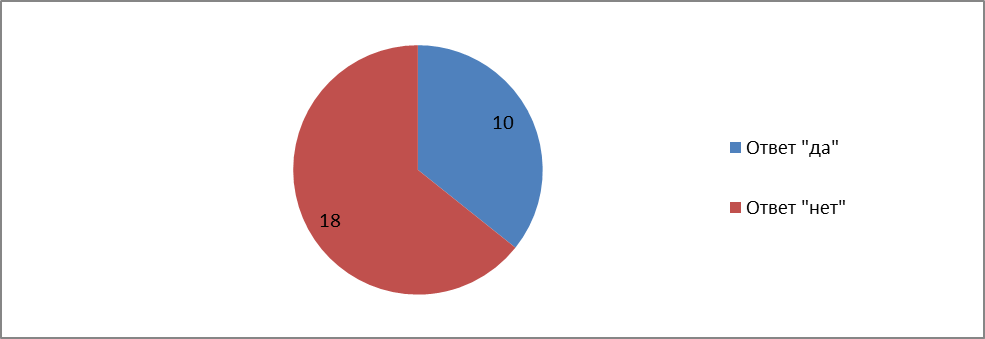 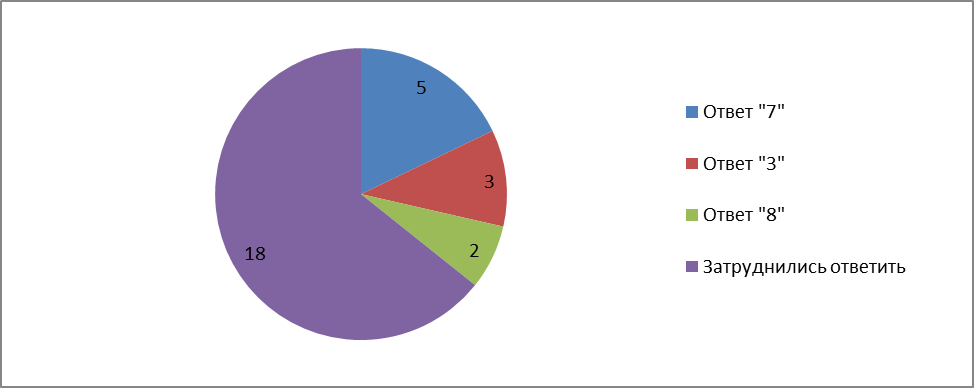 Кто верит, что 7 – особое число, обладающее магической силой?




Знаете ли вы какие – либо интересные факты, связанные с числом 7?
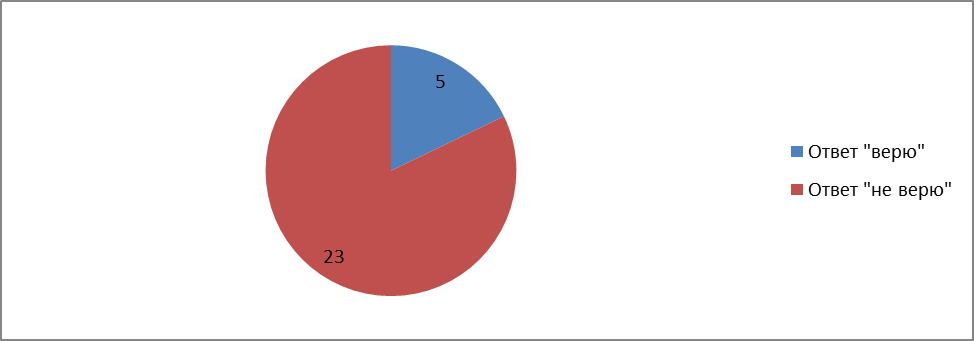 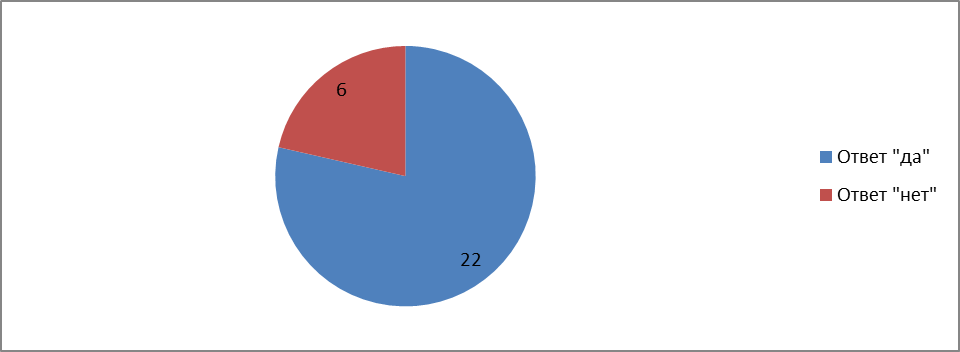 5 вопрос:	Хотели бы вы самостоятельно провести исследование?
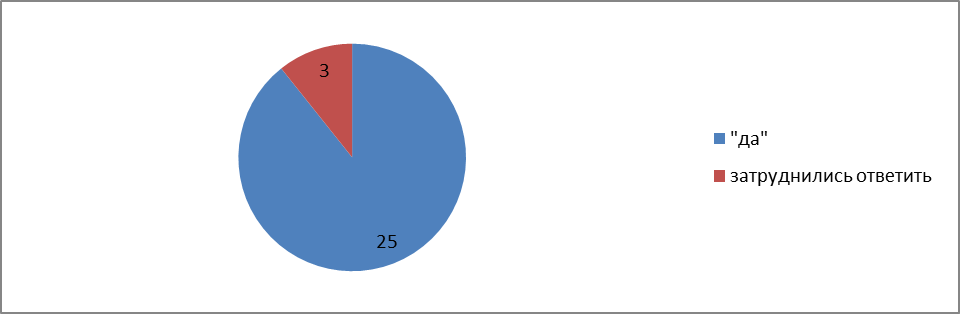 Основные выводы:
Итак, получается, число семь преследует нас практически везде. За многие века, у людей выработалась постоянная величина, объем памяти, которые были сконцентрированы именно на семи. 
Человек мог думать одновременно только о семи вещах и не более. Но это, конечно, только философия.
 Семерку рассматривали во многих науках, и пришли к более менее приближенному к правде варианту — все связано с фундаментальной математикой с микромиром. На числе семь сфокусировано все внимание и весь смысл.
Число семь — магическое и священное.
Спасибо 
за внимание!